CH-5 CONSUMER RIGHTS
ECONOMICS
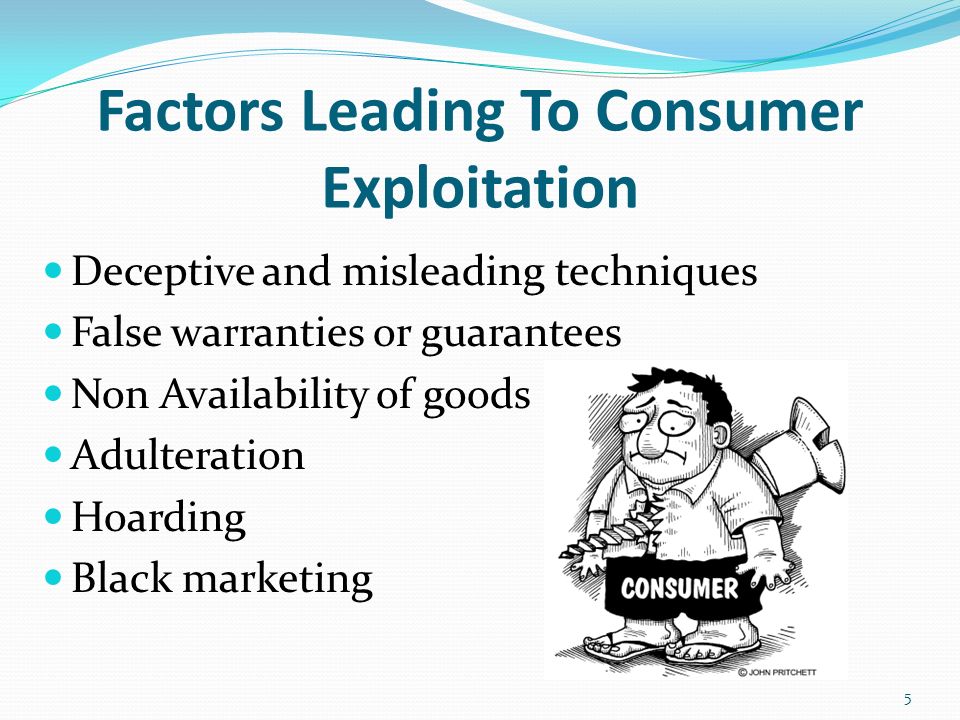 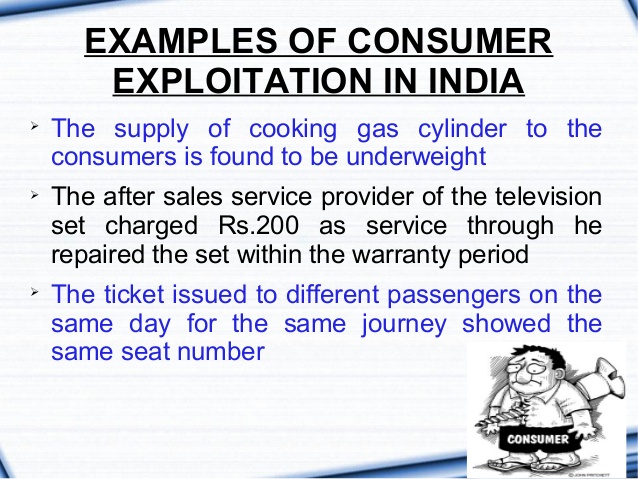 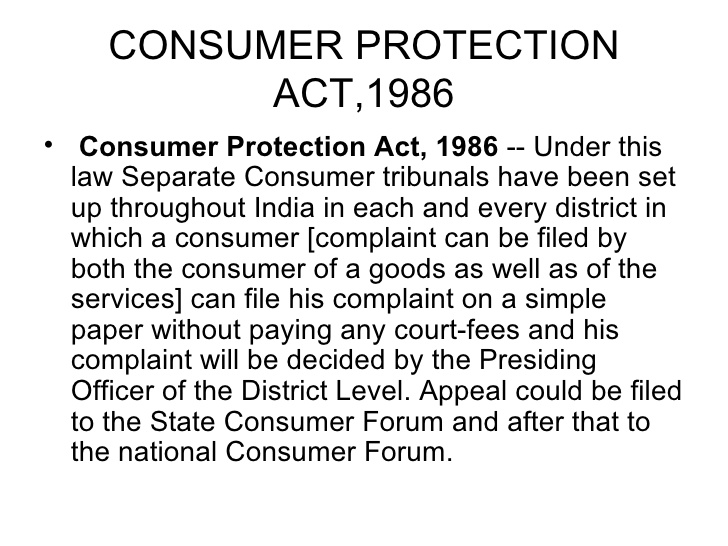 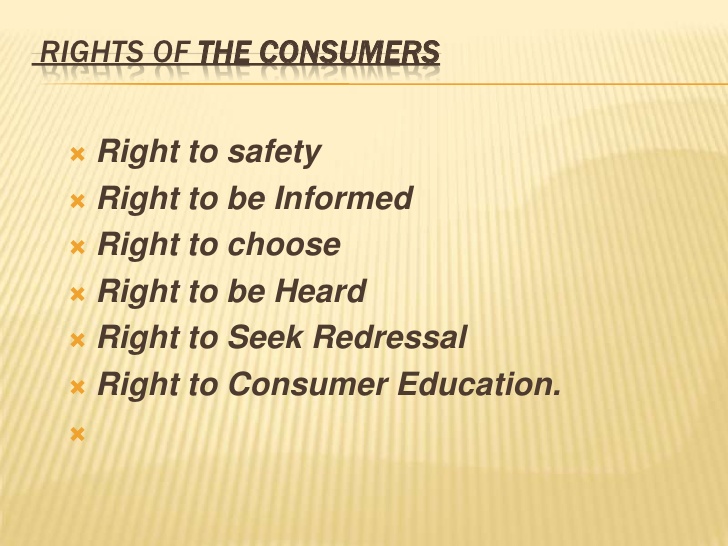 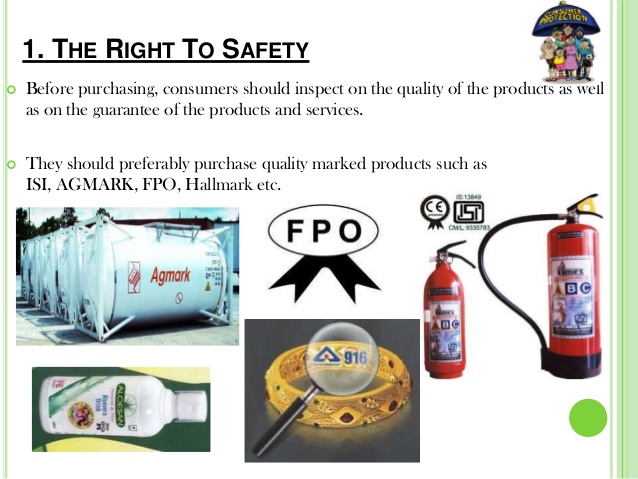 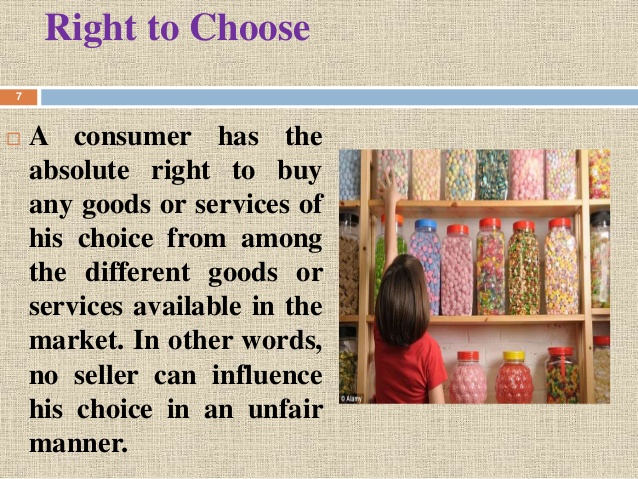 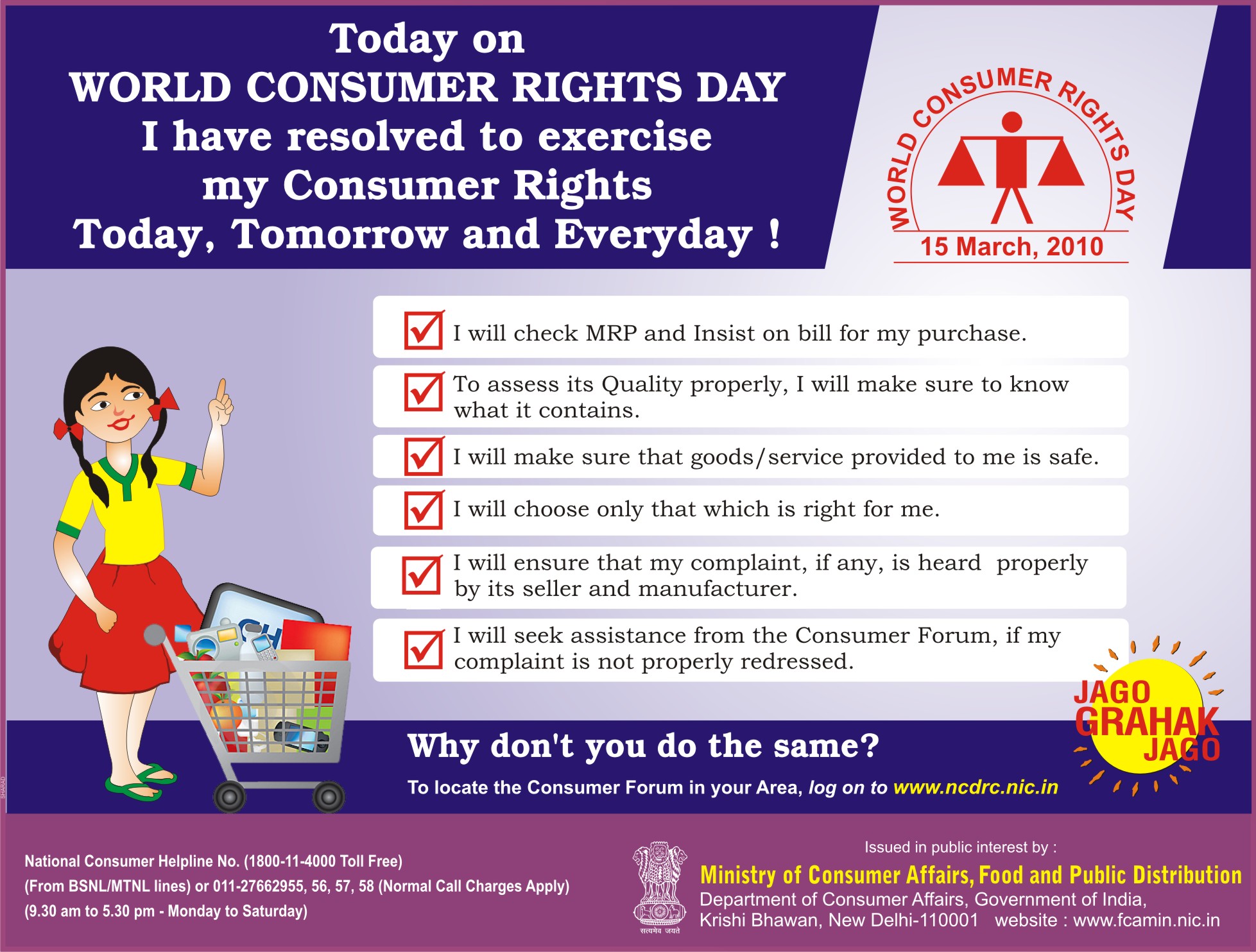 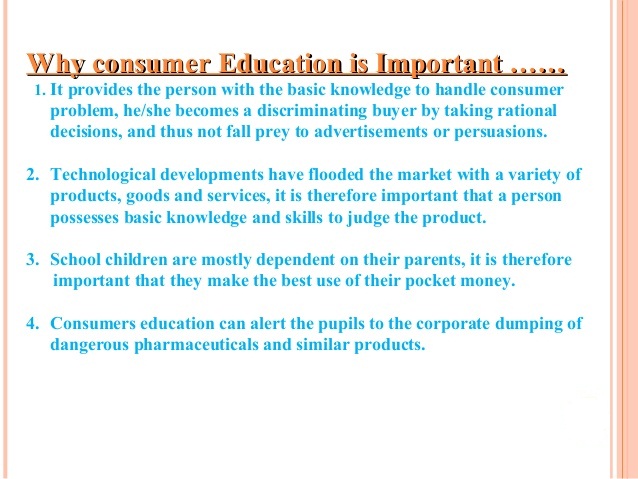 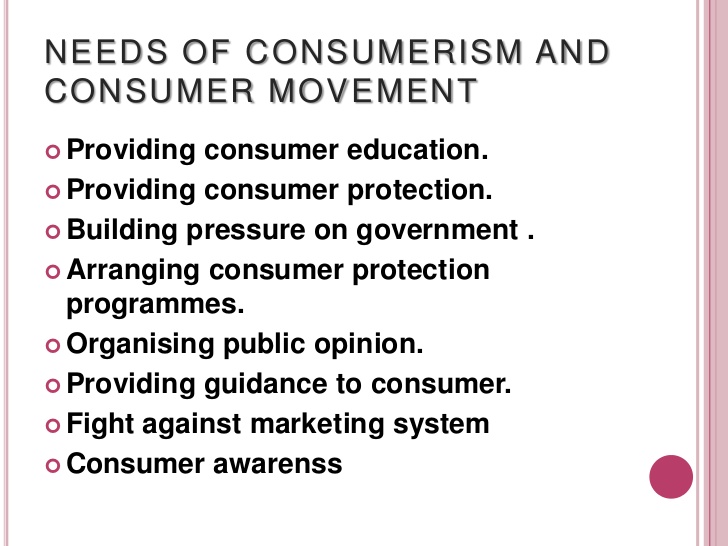 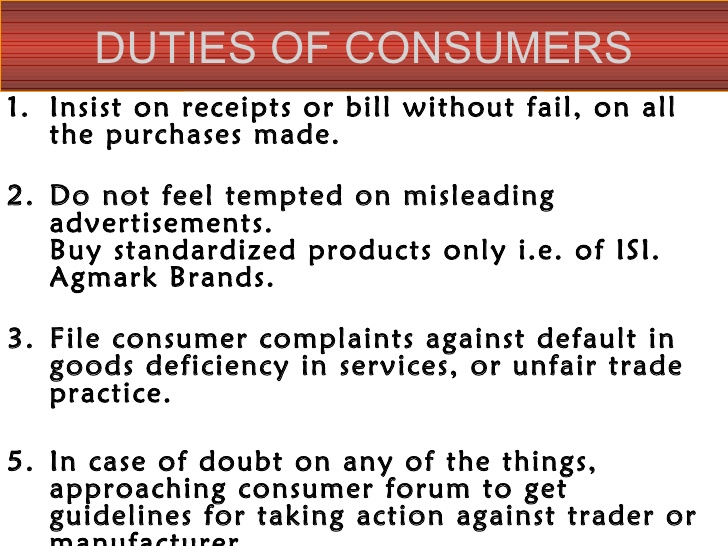